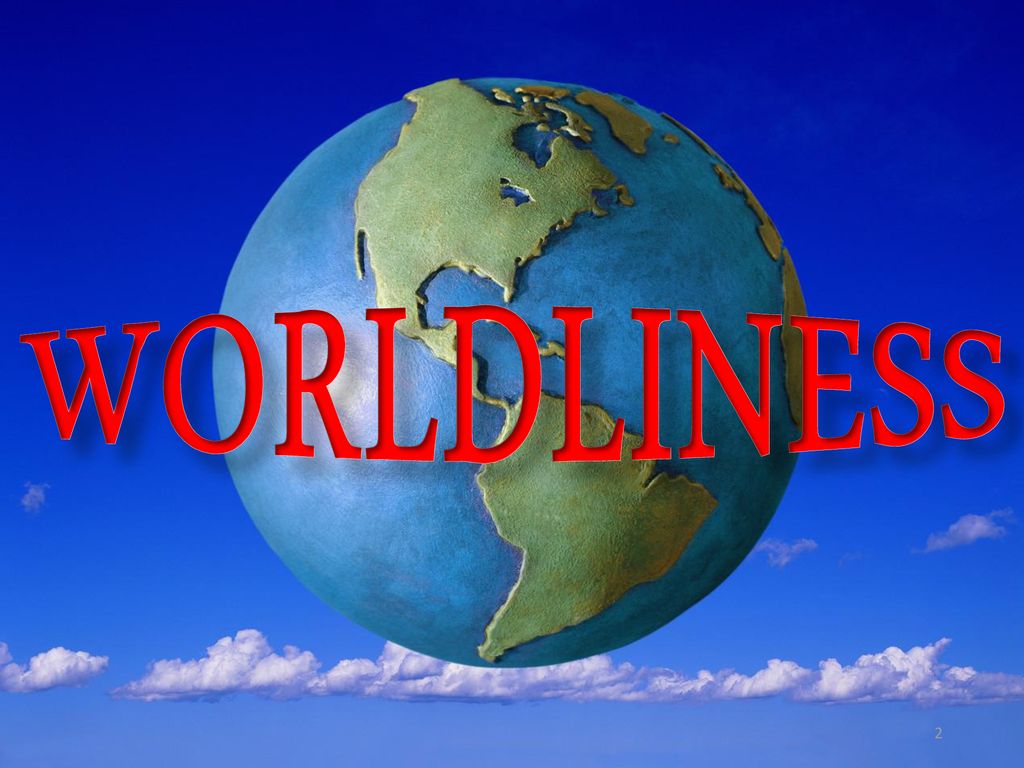 The Christian and the World
Regarding the sinful world, we can either CONFORM (Rom. 12:1-2) or COME OUT (2 Cor. 6:17-18). 
There is no middle ground.
1. DRINKING
1 Peter 4:1-4
drunkenness, excess of wine
revelries, carousing, orgies
drinking parties, banquetings
2. DANCING
Modern popular dancing fits the category of lasciviousness, sensuality (1 Pet. 4:3).
2. DANCING
Modern popular dancing fits the category of lasciviousness, sensuality (1 Pet. 4:3).
“excess, absence of restraint, indecency” (W.E. Vine). 
“unbridled lust, excess, wanton acts or manners, as filthy words, indecent bodily movements, unchaste handling of males and females” (Thayer).
2. DANCING
Modern popular dancing fits the category of lasciviousness, sensuality (1 Pet. 4:3).
Dancing “affords a partial satisfaction of the sex impulse which (among the adolescents) cannot as yet achieve full and specific expression.”

Dr. Leta S. Hollingsworth 
professor of education at Columbia University
“The Psychology of the Adolescent”
3. IMMODEST DRESS
Before sin, Adam and Eve were naked and without shame (Gen. 2:25). 

When they sinned, their eyes were opened, they realized they were naked, and made coverings for themselves (Gen. 3:7). 

Before driving them from His presence, God made tunics for them and adequately covered their nakedness (Gen. 3:21).
3. IMMODEST DRESS
God has revealed what constitutes nakedness.  

Revealing the thigh (Is. 47:2-3), the buttocks (Is. 20:4), and the breast (Ezek. 16:7).

It is wrong for the Christian to wear clothing that reveals what God wants covered.